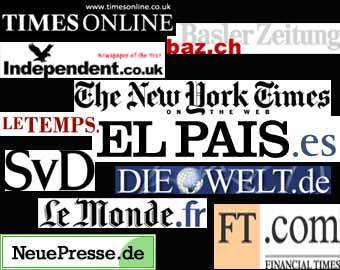 Спецкурс 
Преса п’яти континентів
Мета – розглянути регіональні та національні особливості друкованих засобів масової  інформації країн та регіонів світу  і таким чином допомогти студентам отримати комплексне уявлення про світову журналістику як багатоплановий та динамічний феномен.
Завдання:
розглянути особливості розвитку та сучасний стан преси таких континентів, як Євразія, Північна та Південна Америки, Африка, Австралія; 
висвітлити специфіку системи друкованих ЗМІ окремих країн континентів;
дослідити еволюцію основних видів газетних і журнальних видань;
виявити основні тенденції розвитку зарубіжних друкованих ЗМІ в останні два десятиліття.
Згідно з вимогами освітньо-професійної програми студенти повинні досягти таких результатів навчання (компетентностей): 
1)  розглядати журналістські явища з урахуванням передумов  виникнення, закономірностей розвитку та зв’язках з іншими явищами, тобто в діахронії;
2) на основі засвоєних знань зіставляти та характеризувати факти журналістики з точки зору їхньої внутрішньої еволюції та спадкоємності; 
3) аналізувати різні типи друкованих видань країн світу та визначати їхнє місце в еволюції світових ЗМІ.